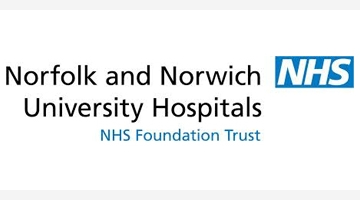 Inflicted Head Injuries in Babies and Young Children – A Brief Guide for Anaesthetists
Dr Barbie Alden
Paediatric Registrar
Norfolk and Norwich University Hospital
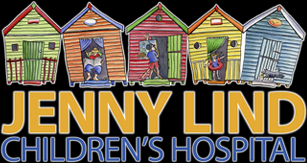 [Speaker Notes: We will need to remove JL logo but name etc continues ? Add ST level]
Summary
Definitions
Epidemiology
Presentation
Initial Management
Safeguarding process
Definitions of Abusive Head Trauma (AHT)
Any inflicted cranial, cerebral, and spinal injuries
May result from blunt trauma, shaking, or a combination of forces
This has broadly replaced the term ‘Shaken Baby Syndrome’, 
Encephalopathy
subdural/subarachnoid haemorrhage 
retinal haemorrhages.
Any suspicion of injuries / signs in keeping with this diagnosis should immediately trigger further safeguarding processes to be considered.
Epidemiology - statistics
Over 58,000 children were considered at risk of harm and 60 children died as a result of child abuse in England in 2015-16. 
AHT is the most common cause of death in child abuse cases. 
Fatality from AHT is thought to exceed 20%. 
Accounts for 80% of all fatal head injuries in children <2 years.
Peak incidence is in babies around 2-3 months old and the majority of children are <2 years. 
Has been reported in children up to 5 years old
Epidemiology – risk factors and outcomes
Historical risk factors for child abuse are many and varied 
most significant are “toxic trio” of domestic violence, substance misuse and mental illness in caregivers.
Long term medical sequelae include: 
cerebral palsy 
blindness 
endocrine abnormalities 
behavioural problems. 
There may be significant social implications if a caregiver is involved in the abuse.
Presentations
In the most severe cases:
respiratory compromise
seizures 
reduced GCS.
Many may present with mild or nonspecific symptoms: 
poor feeding, lethargy, irritability
as many as 30% of cases of abusive head trauma are initially misdiagnosed (see full text in accompanying PDF for reference).
A working differential diagnosis of sepsis would not be unusual in babies with non-specific presentation and investigations such as LP may be required 
Finding of bloodstained CSF may be an important clue to the diagnosis.
Initial Management
Initial management should follow the usual ABC algorithm 
Resuscitation of a small infant requires a team approach and is generally led by a senior paediatrician
Age appropriate assessment of neurological disability should be performed
The child should be completely undressed and any injuries clearly documented 
When managing the airway, anaesthetists should be vigilant for signs of intraoral or facial trauma
Consider occult abdominal trauma and/or fractures
Early communication with PICU, neurosurgeons and any relevant transfer teams
If it is possible that the child will require anaesthesia e.g. for emergency neuroimaging then making them nil-by-mouth is advisable.
[Speaker Notes: ? 2 slides]
Further Management
A detailed history will be taken by a paediatrician
Senior anaesthetists and intensivists may need to have conversations with the family in a Critical Care context
Any relevant additional information from the caregivers must be accurately recorded whilst being careful to state only facts and not opinion 
CT head is urgent and anaesthetic support may be needed
Following this a skeletal survey should be arranged to screen for acute and historical bony injuries. 
Additional blood tests to check for underlying medical issues will be needed – these include FBC, clotting screen, bone, liver and kidney profiles. 
Further, more specific investigations may be required later following specialist advice, dependent on the nature of the injury
1. Initial presentation, recognition of possible abuse, management and documentation
Safeguarding Process
Skeletal survey 
Medical opinions
2. Strategy meeting
6. Police investigation / criminal proceedings
Further medical investigation
3. Discharge planning Meeting (sometimes part of strategy meeting if child fit for discharge)
Safeguarding report
Child placed in Foster care / other place of safety
4. Case conference
Expert opinions
5. Family court proceedings
Anaesthetic Safeguarding Involvement
Whilst anaesthetists may be extremely busy with the initial resuscitation and management of a baby or small child with severe head trauma you should also bear in mind the following. You may be:
requested to record relevant information in the safeguarding notes and these could then be used in evidence and subsequent court proceedings
asked to attend or provide information for strategy or discharge planning meetings
rarely asked to appear as witnesses in criminal proceedings.
Final Note
It is important for all medical professionals to remain aware that even in these emotionally challenging cases, the focus of medical assessment is the clinical condition and needs of the child, and not about who may have caused the harm or why. 
Whatever their involvement in the events leading up to the injury, parents are likely to be distressed to see their child acutely unwell. As such, they should be treated with the same professionalism, empathy and consideration as any other parent.
References
Child Protection Evidence: Neurological injuries and Spinal Injuries. RCPCH:
https://www.rcpch.ac.uk/improving-child-health/child-protection/child-protection-evidence/neurological-injuries/child-protec 
https://www.rcpch.ac.uk/improving-child-health/child-protection/child-protection-evidence/spinal-injuries/child-protection-e
Colbourne M; Abusive Head Trauma. British Columbia Medical Journal (BCMJ) March 2004, Vol 46, No 2, p72-76: http://www.bcmj.org/article/abusive-head-trauma 
Kemp AM. Abusive head trauma: recognition and the essential investigation Archives of Disease in Childhood - Education and Practice 2011;96:202-208. http://dx.doi.org/10.1136/adc.2009.170449  
Child Protection Register and Plan Statistics 2016. https://www.nspcc.org.uk/globalassets/documents/statistics-and-information/child-protection-register-statistics-united-kingdom.pdf 
How Safe are Our Children 2017 NSPCC https://www.nspcc.org.uk/services-and-resources/research-and-resources/2017/how-safe-are-our-children-2017/ 
Chapter 10 (GPAS) Guidelines for the Provision of Paediatric Anaesthesia Services 2017, RCoA  https://www.rcoa.ac.uk/system/files/GPAS-2017-10-PAEDIATRICS.pdf